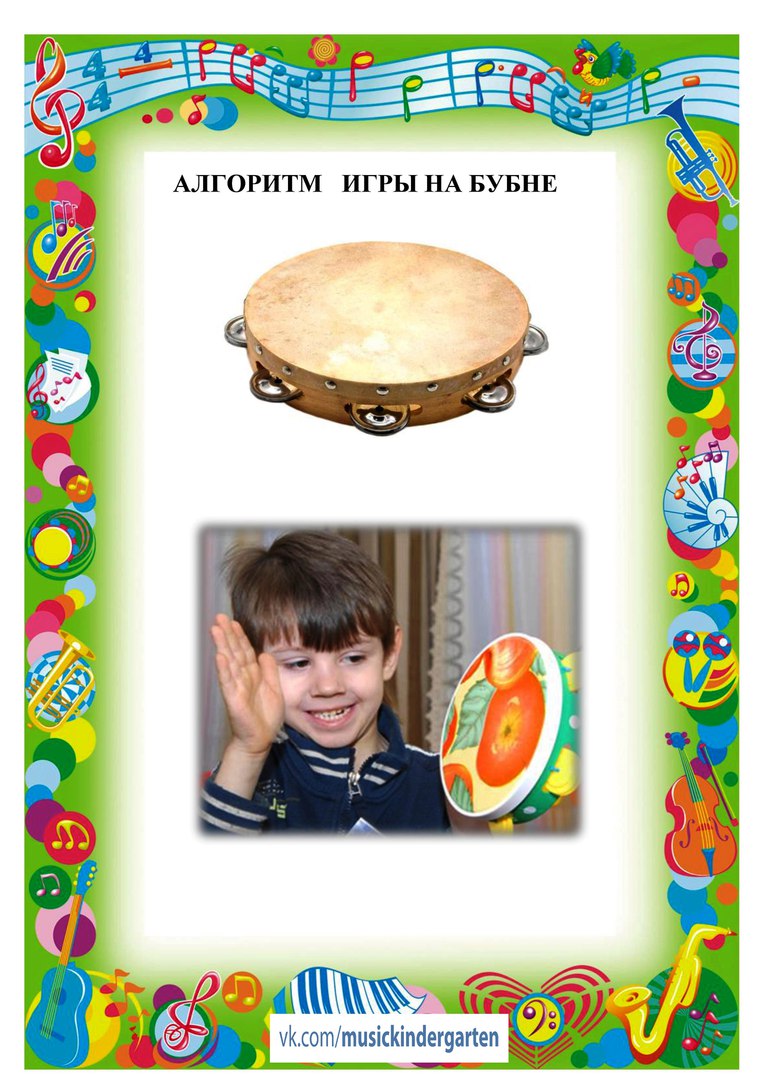 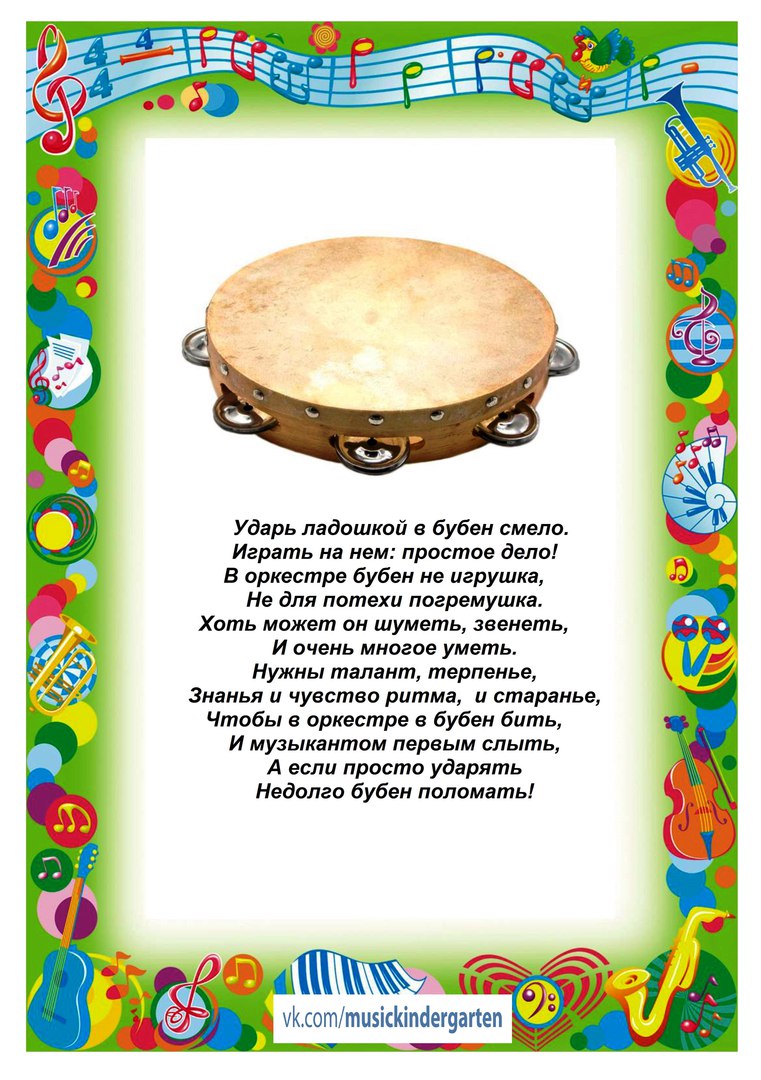 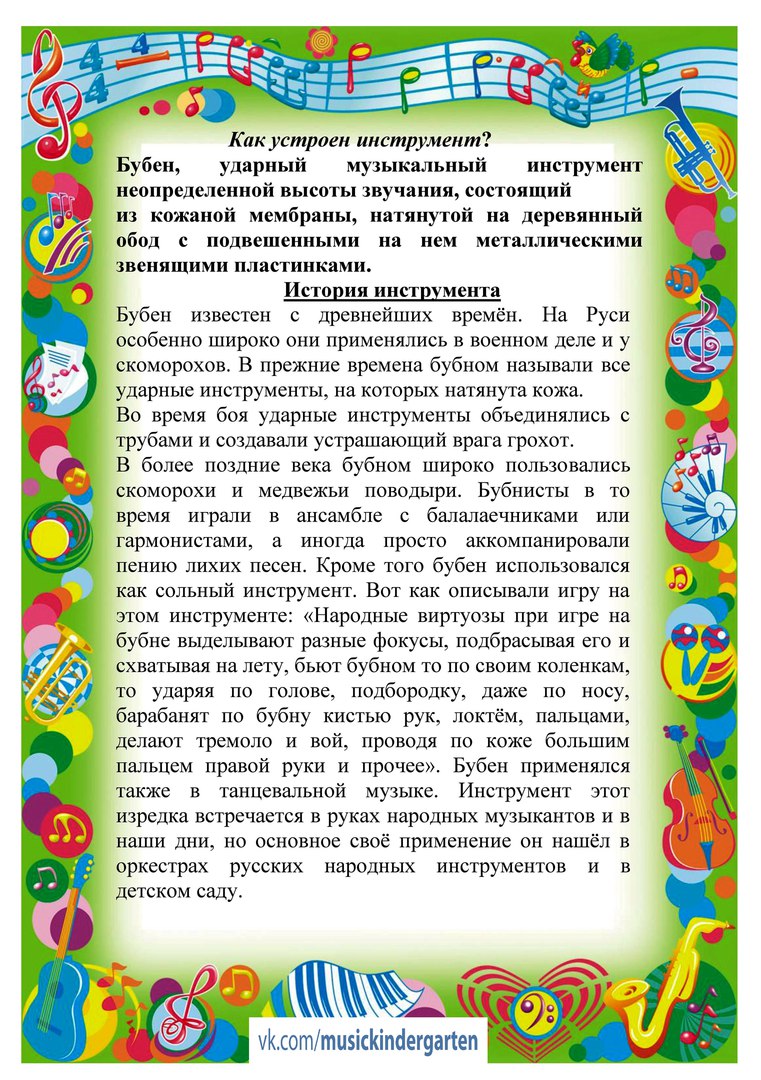 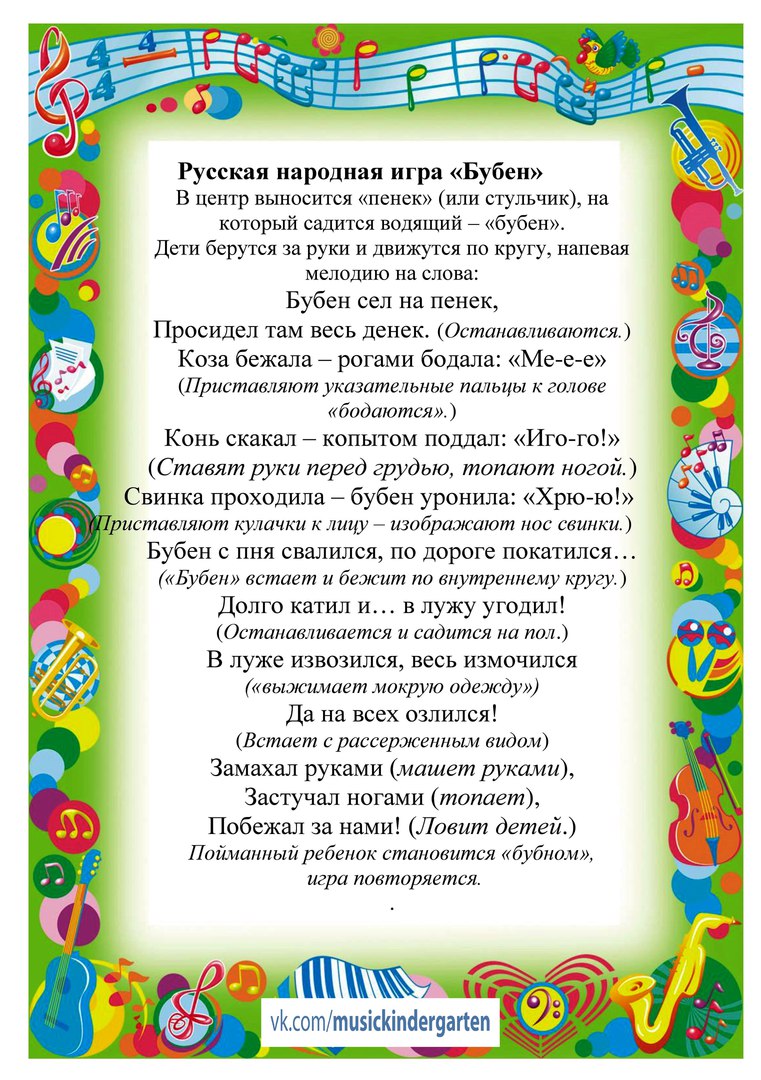 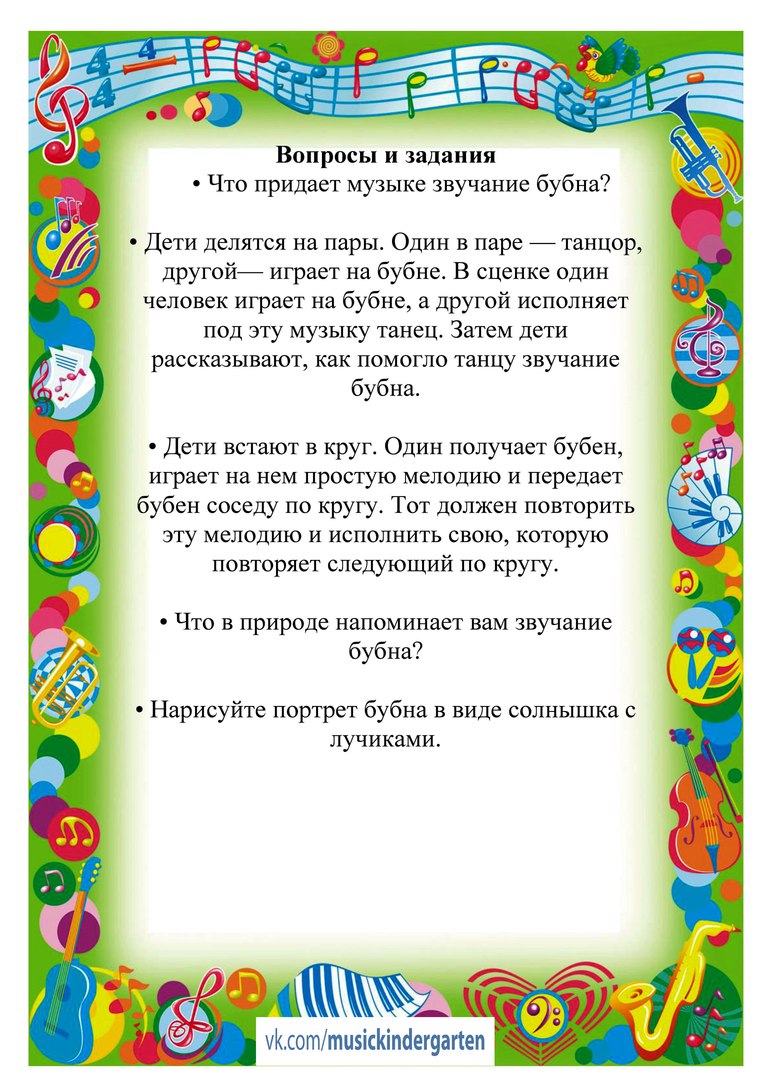 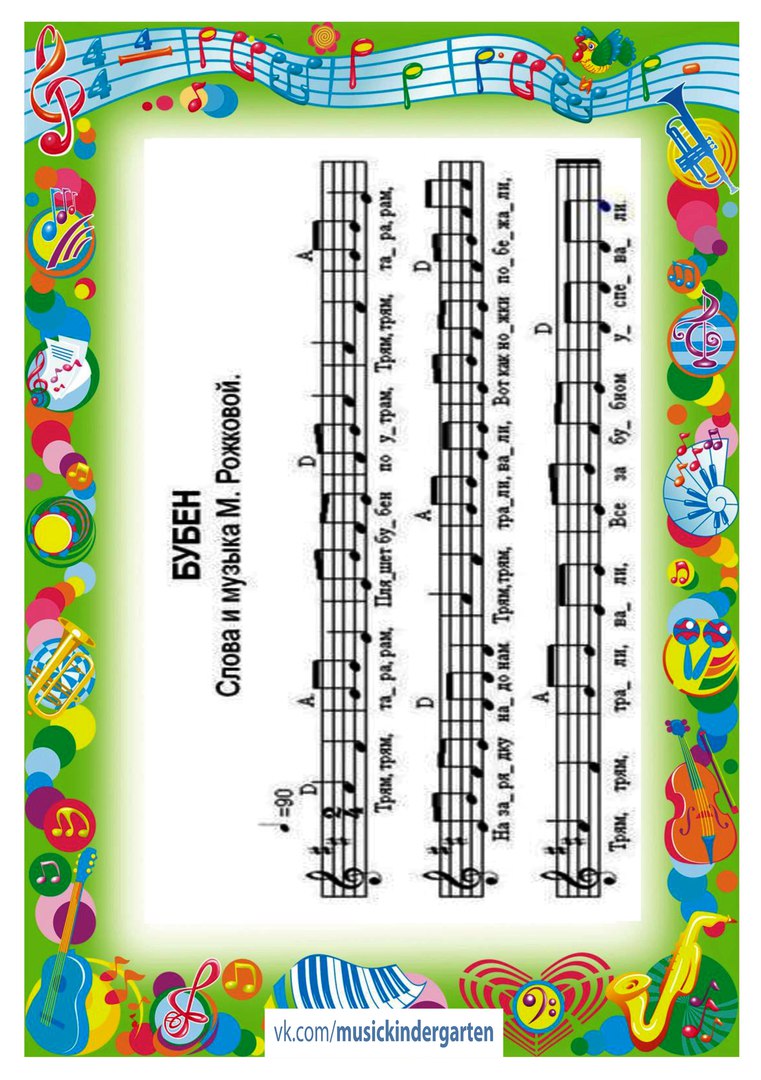 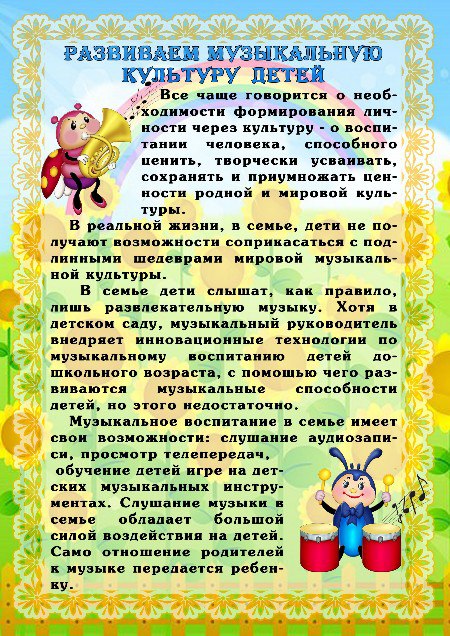 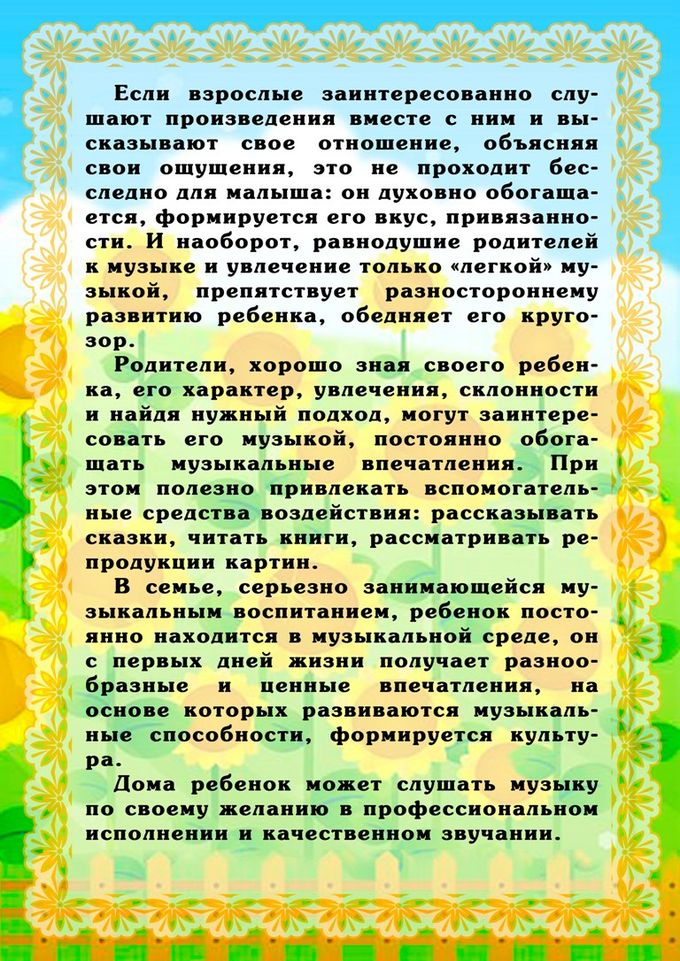 [Speaker Notes: Составитель: Козикова Наталья Владимировна]